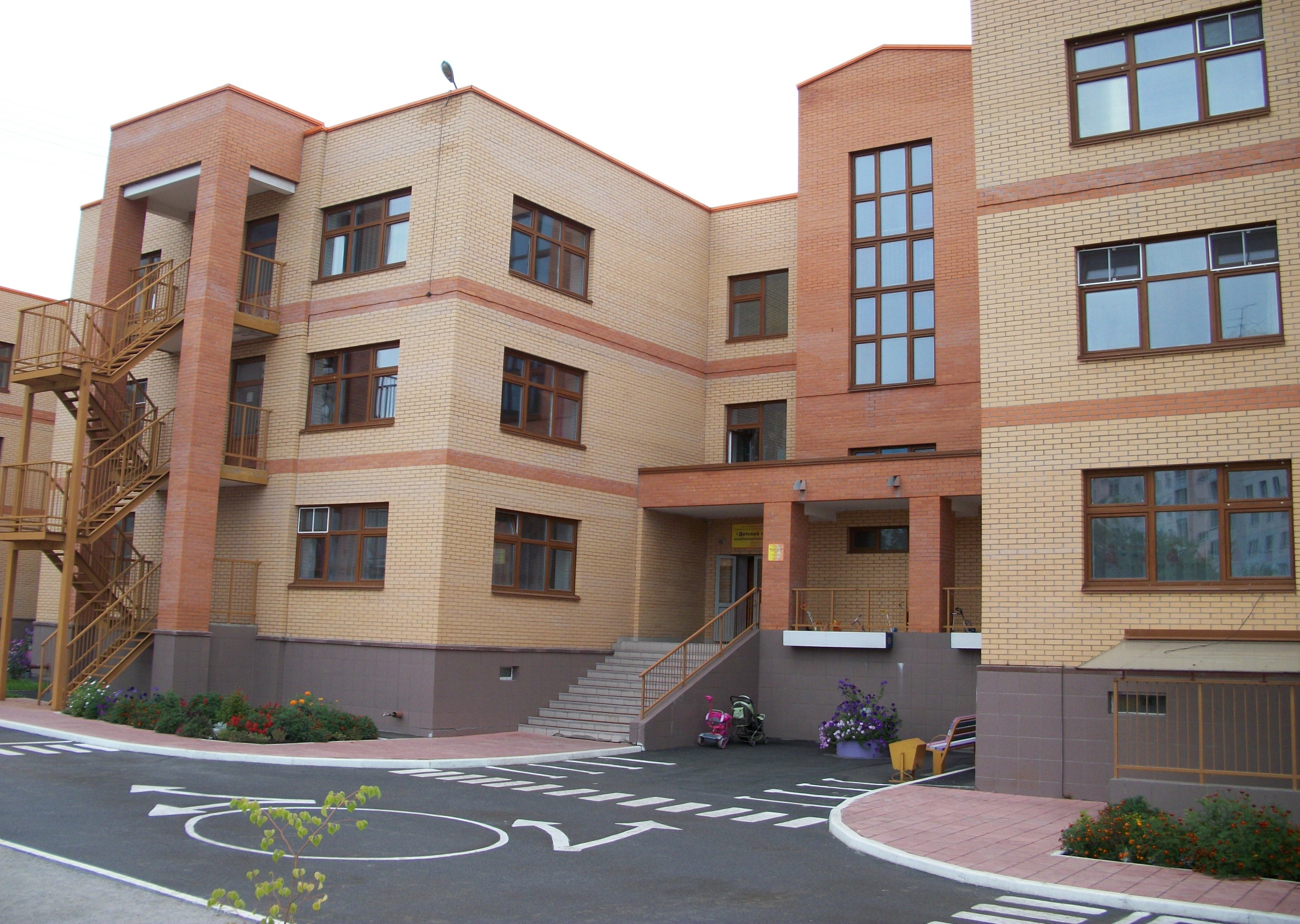 муниципальное казенное дошкольное образовательное учреждение города Новосибирска «Детский сад №16 комбинированного вида»
Роль уголка театрализации в развитии творческих способностей  детей
Выполнили:  
Назарова М. Г.  Савостина К. В.
Цель: Знакомить детей с  различными видами театра.Задачи: -активизировать познавательный интерес детей;-Развивать зрительное и слуховое внимание, память, фантазию, образное мышление; -Воспитывать доброжелательность и контактность в отношении со сверстниками.
Пальчиковый театр
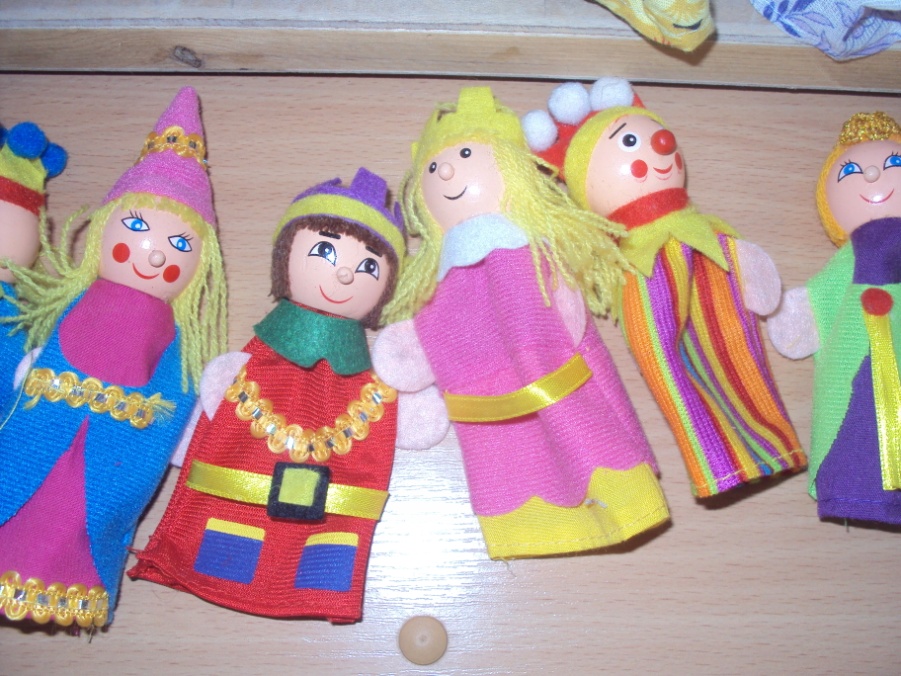 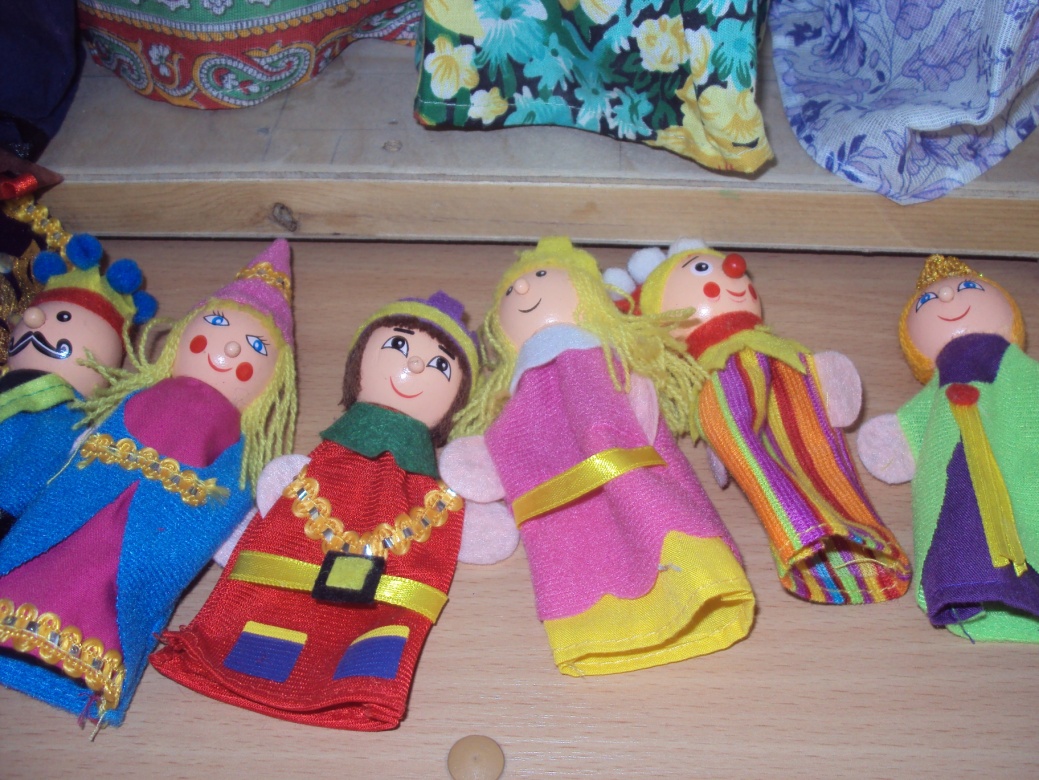 Перчаточный театр
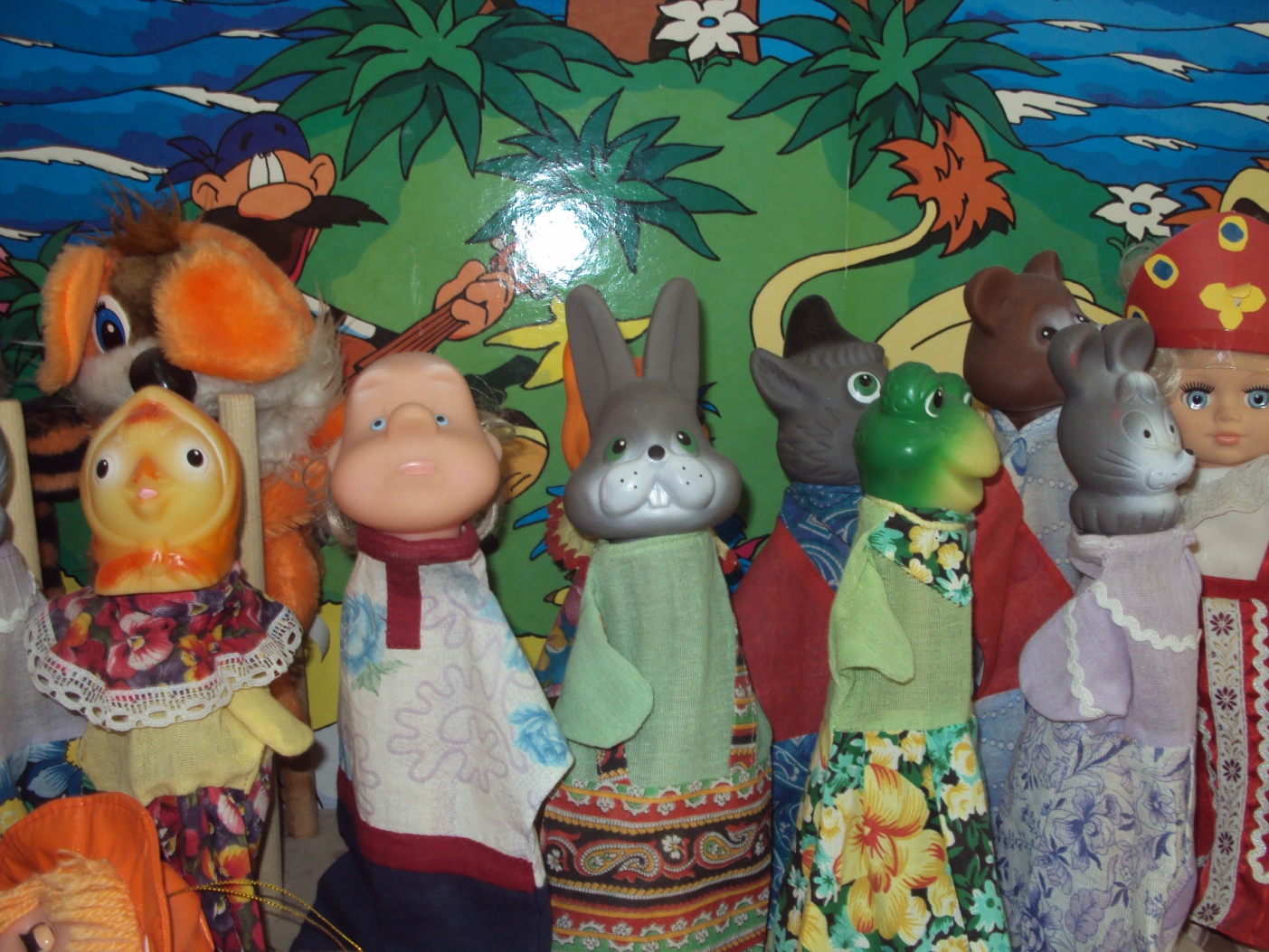 Книжный плоскостной театр
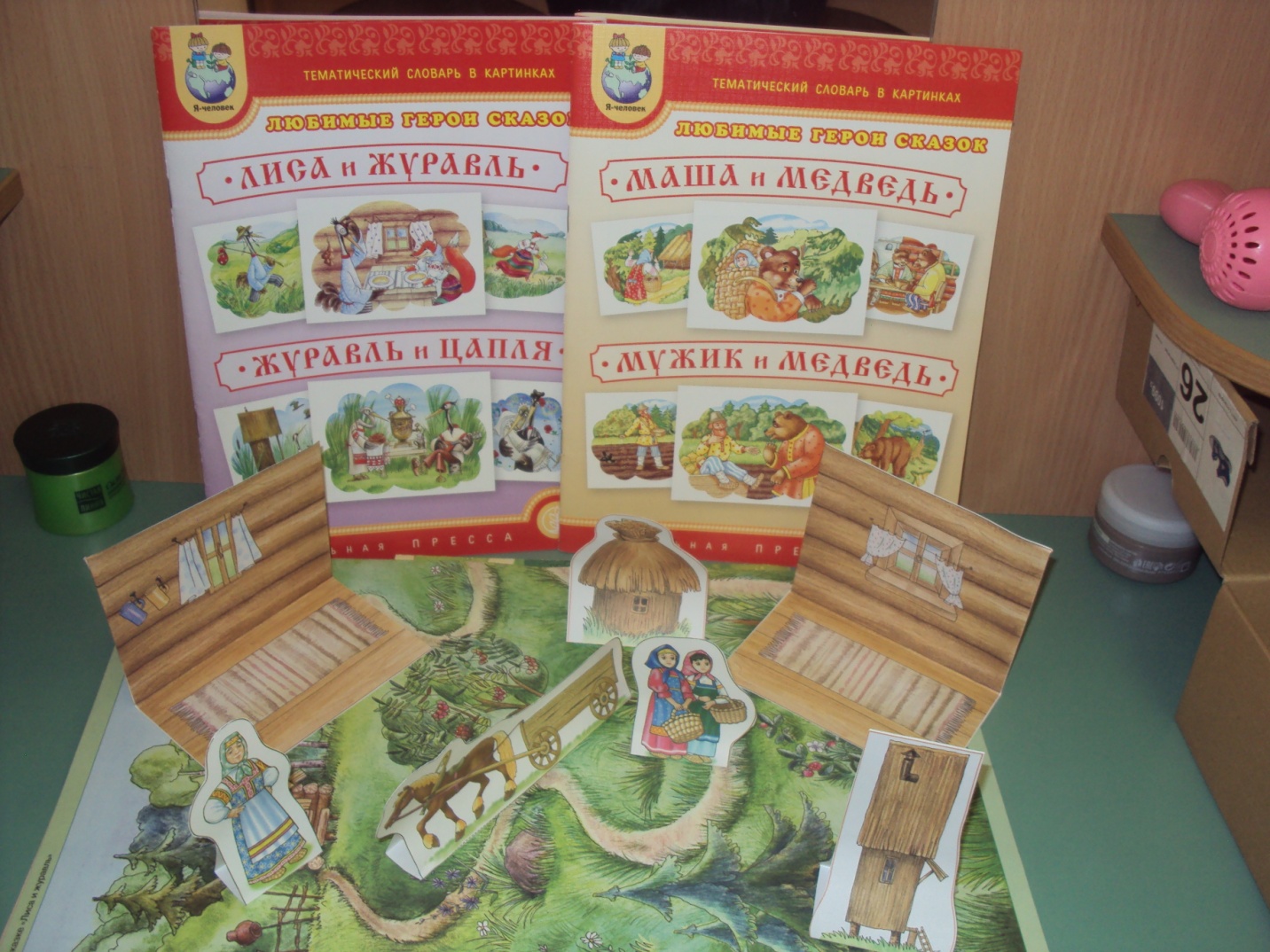 Деревянный пальчиковый театр
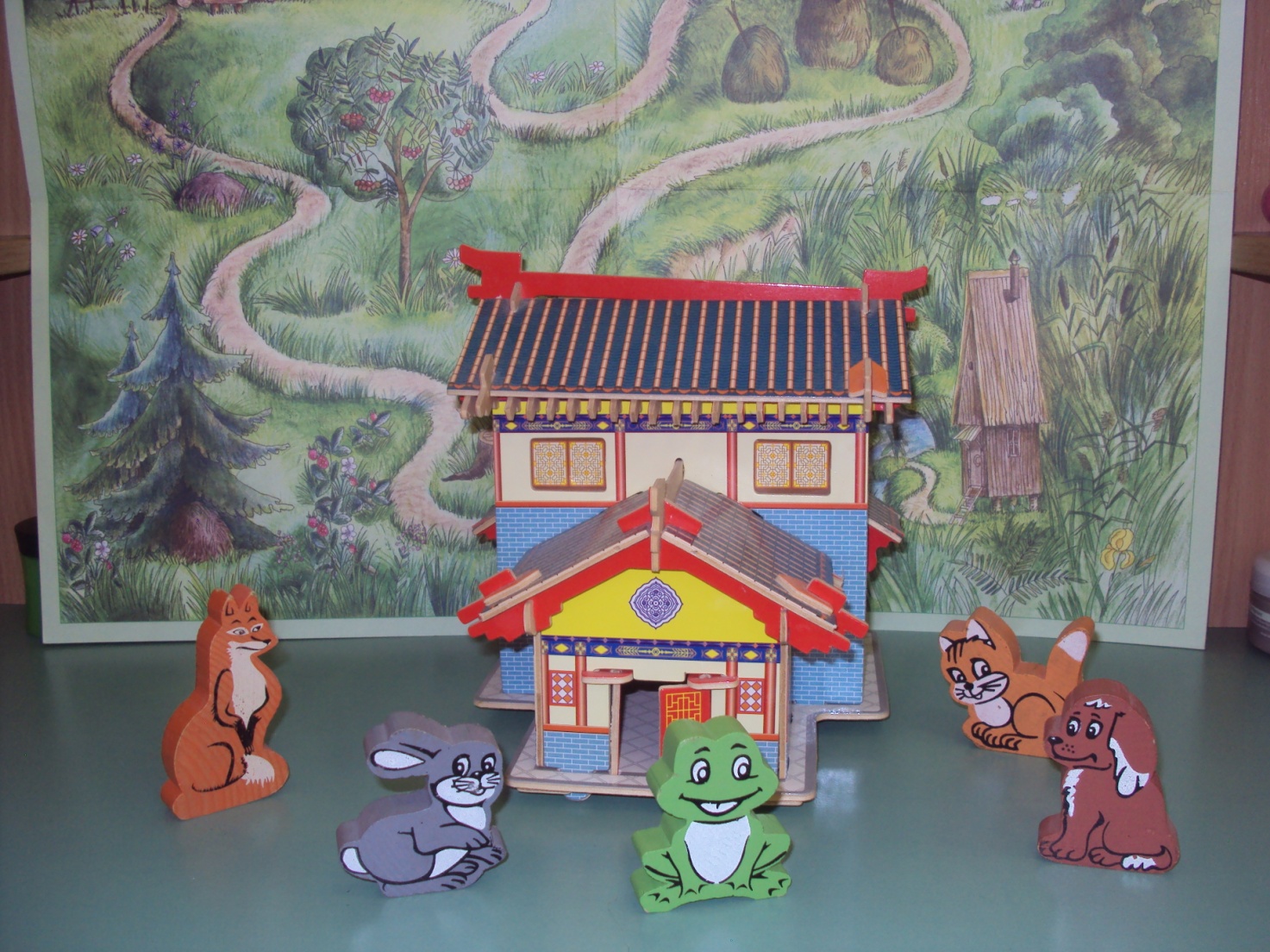 Театрализованная постановка
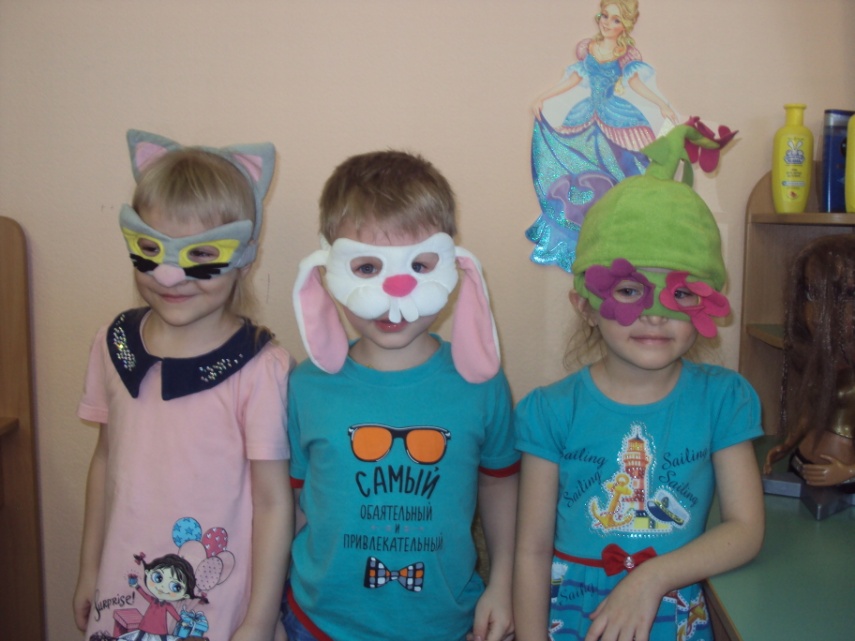 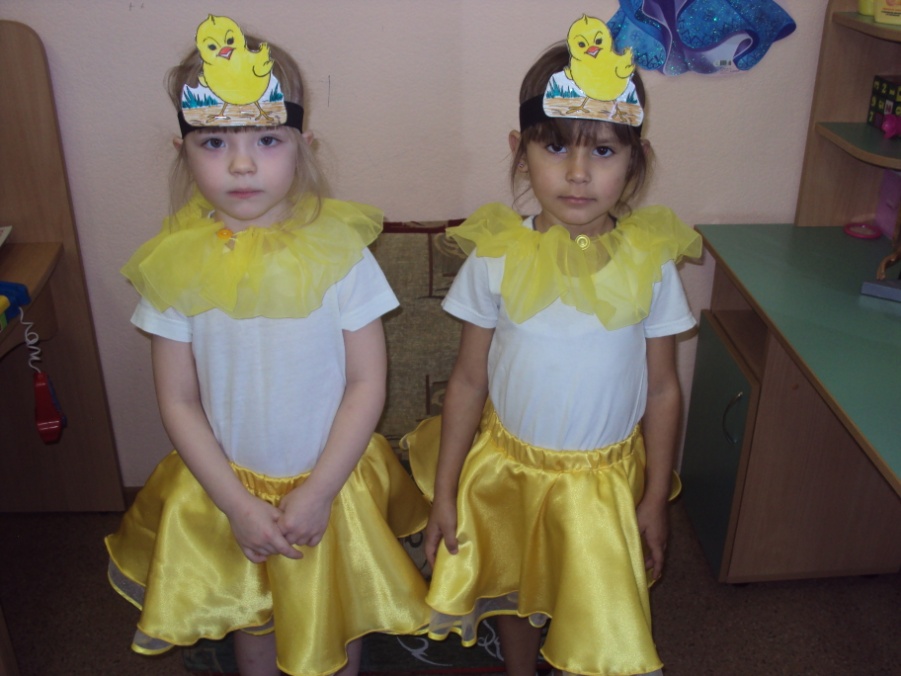 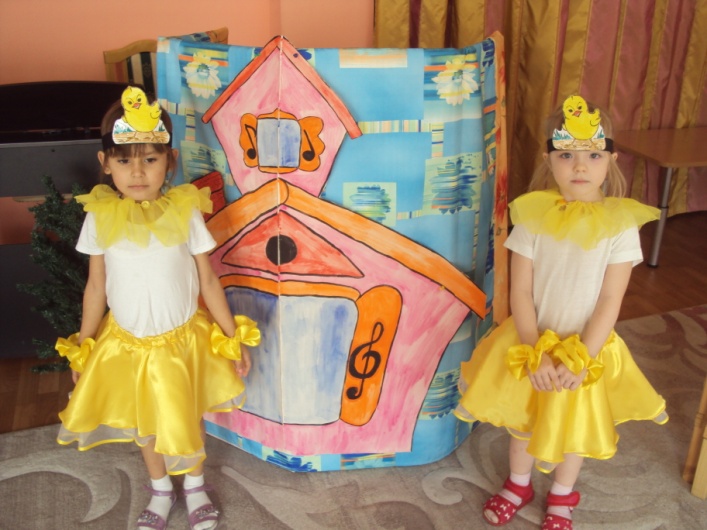 Литература для театра
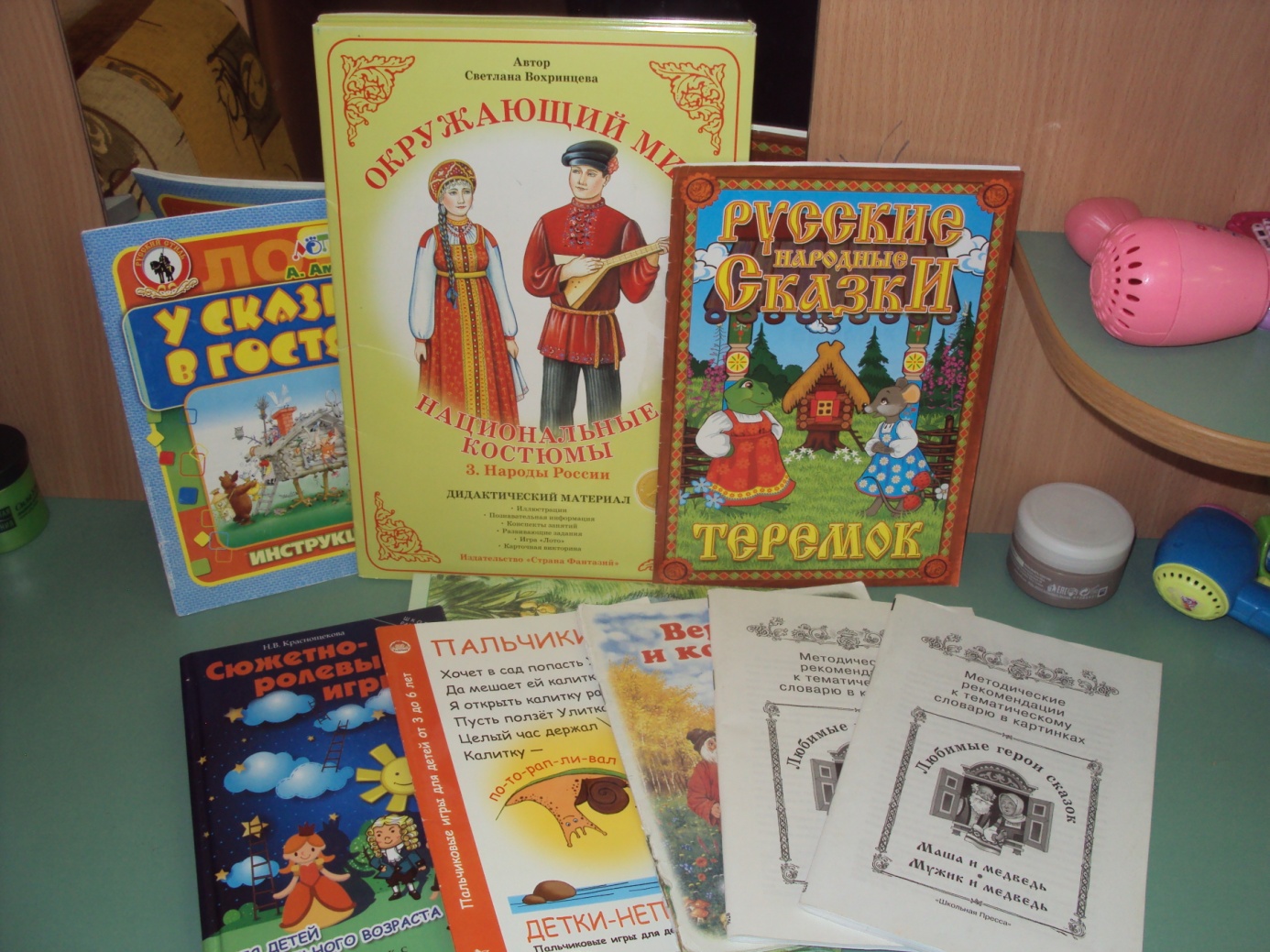 23 февраля
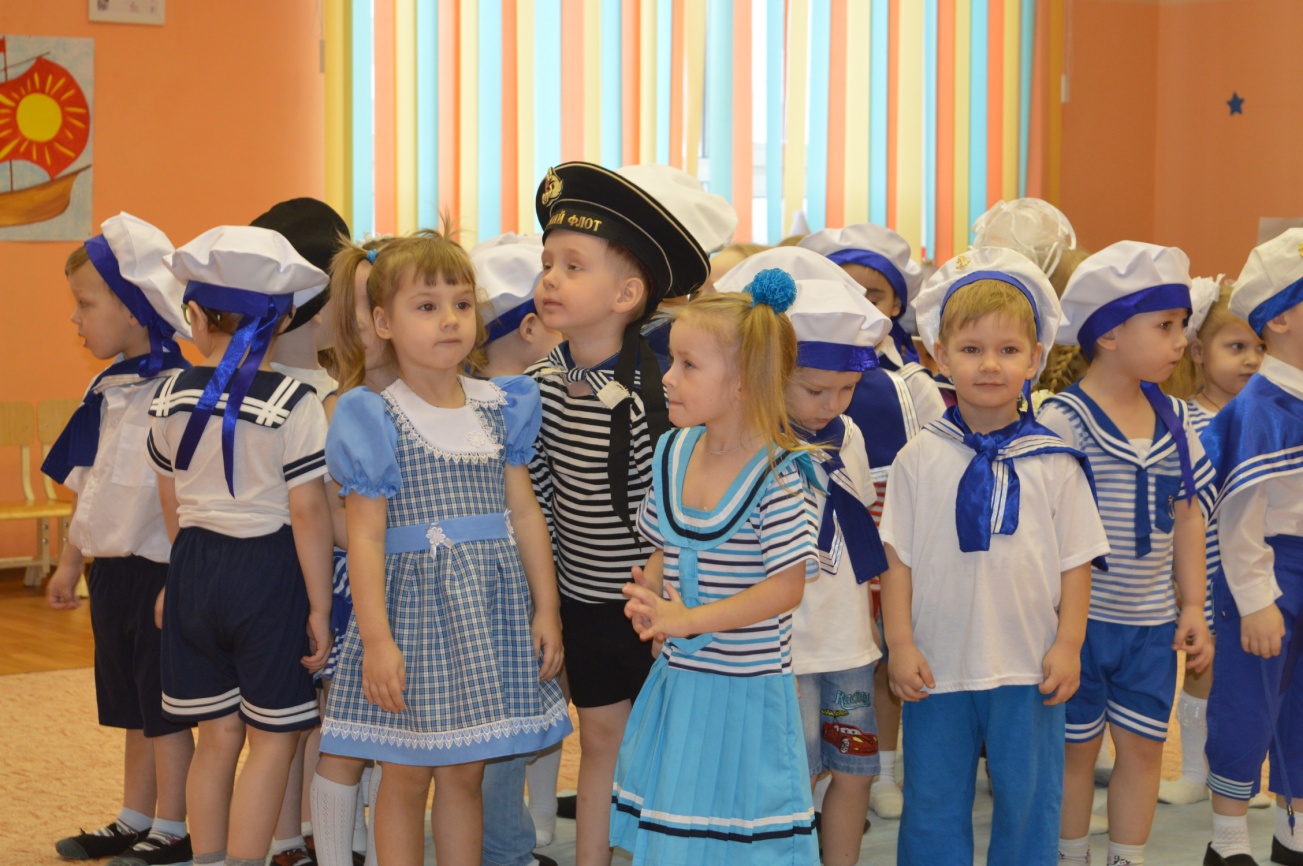 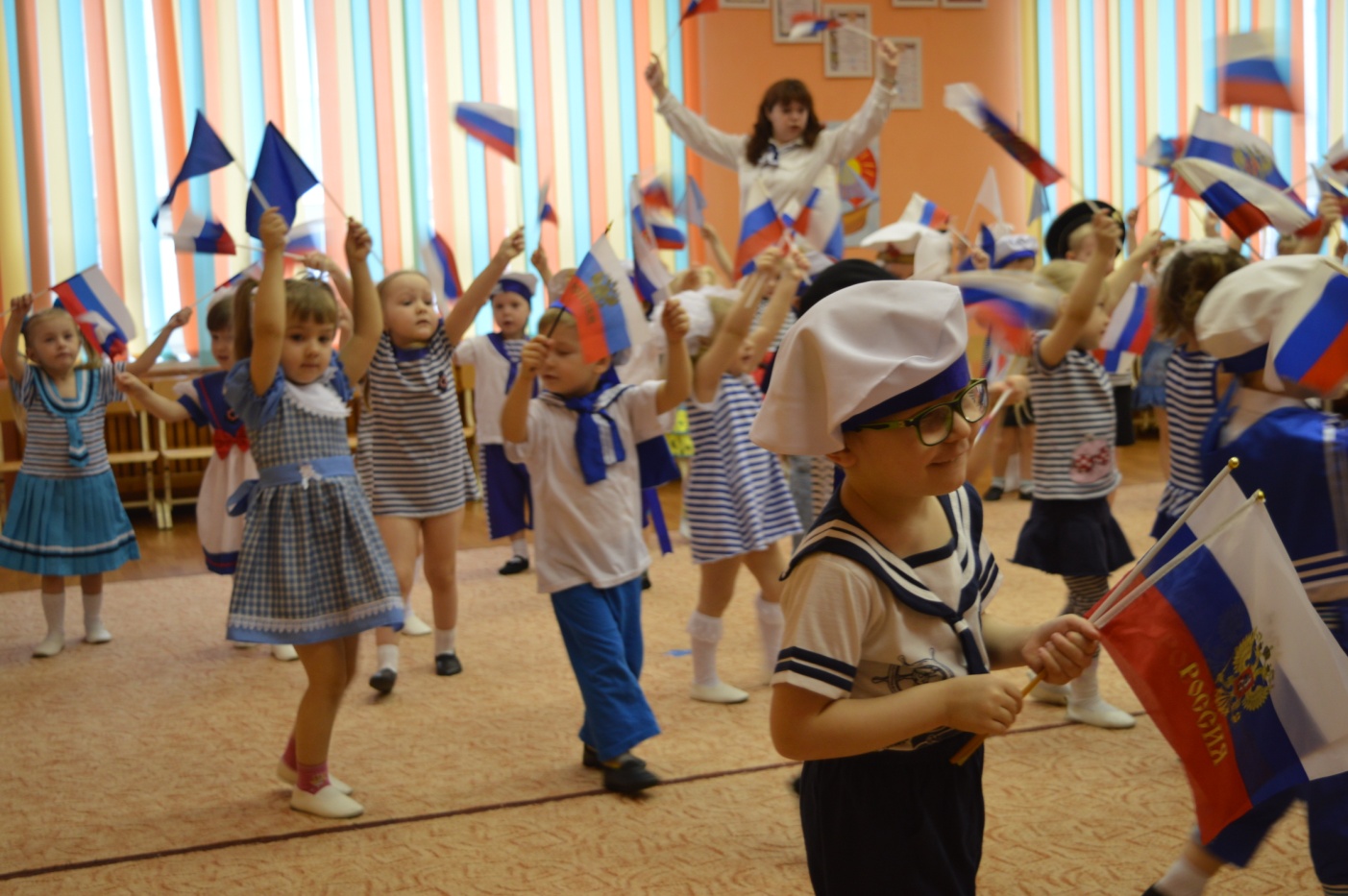 Театральная весна
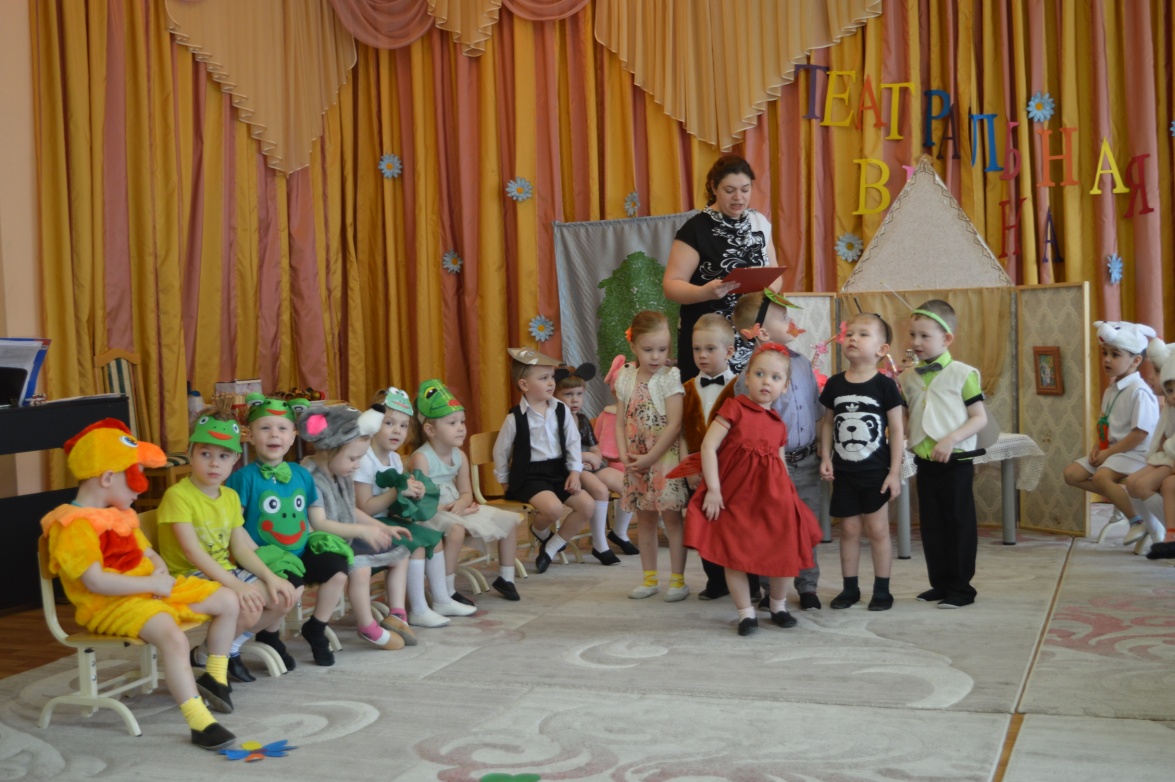 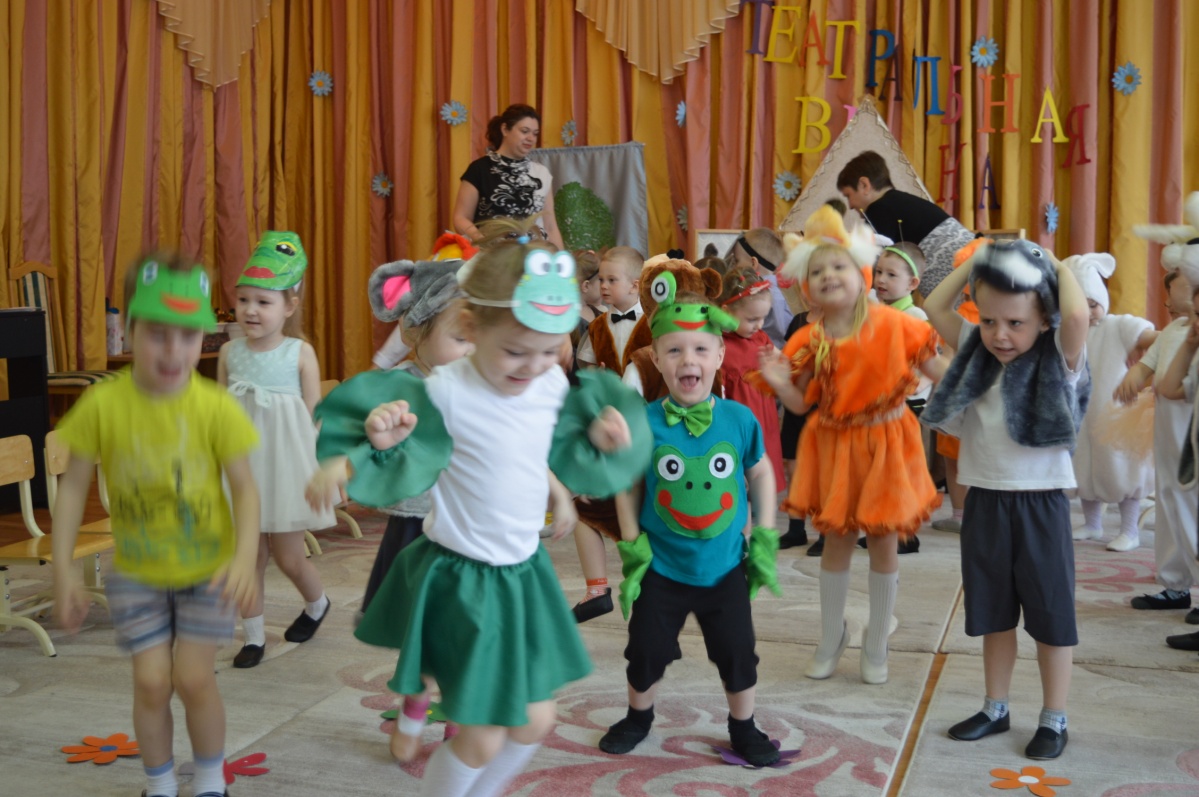 Спасибо за  внимание!